Physical Science
Physics – Newton’s Three Laws of Motion
Isaac Newton  1642 - 1727
Newton’s First Law of Motion
An object at rest tends to stay at rest.*  
An object in motion tends to stay in motion, straight, at constant speed.*
Inertia – resistance to changes in motion.
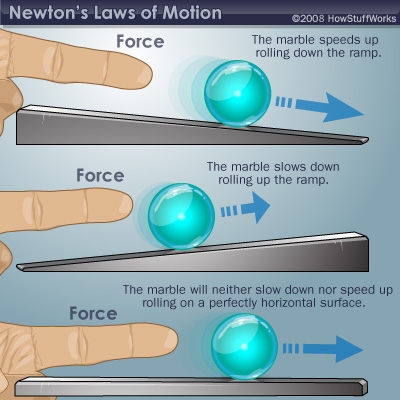 Newton’s Second Law of Motion
Force = Mass x Acceleration
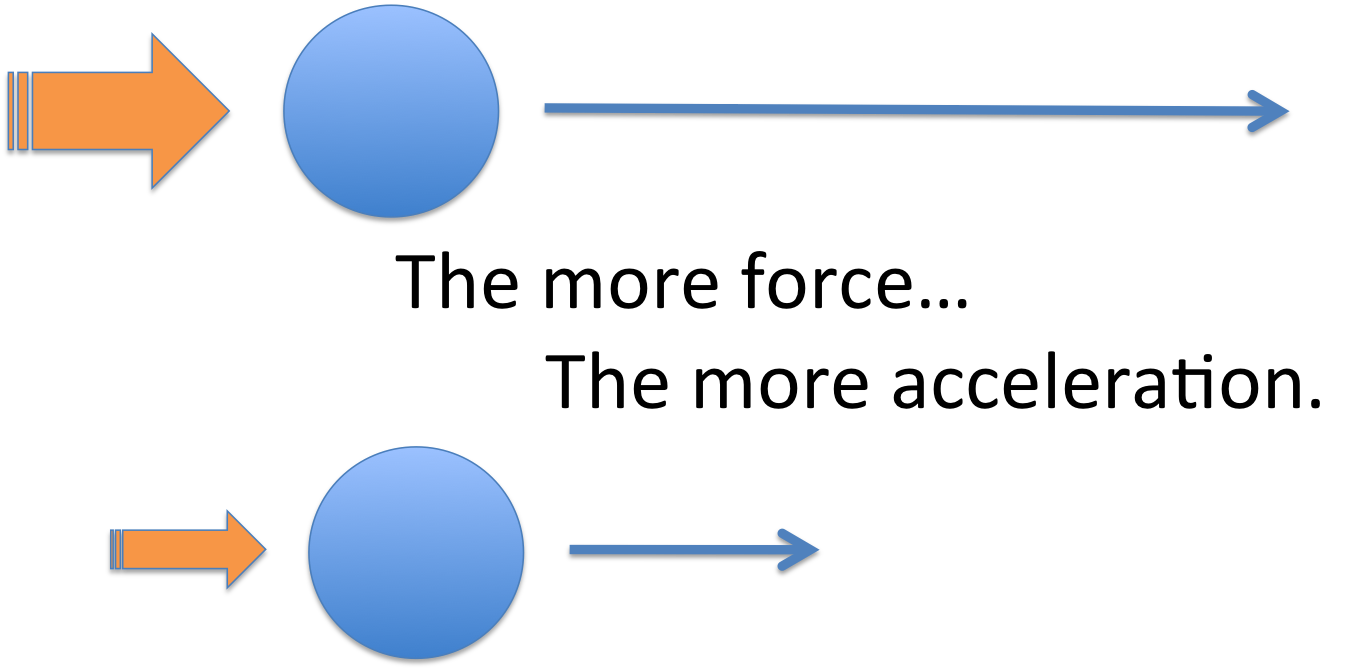 Newton’s Third Law of Motion
Every action has an equal and opposite reaction.
When one object exerts a force on an object, it exerts an equal and opposite force on the first.
Explains the Earth & the Moon
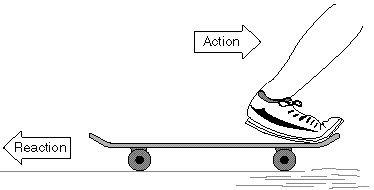 Newton’s Three Laws of Motion
Watch video.
Activity - pHET
Forces & Motion
Forces & Motion Basics
Adult Ed – Newton’s 3 Laws of Motion.25 credits
Choose two examples from your everyday life that are different from the examples shown in the lesson.  Demonstrate how each of Newton’s three laws of motion are everyday occurrences.  
Name the Law you are demonstrating, describe the example (there should be two), explain Newton’s Law and how it works (just once for each law). Lastly, discuss the significance, What would be different in the world if Newton’s laws did not exist?
This project written and  should be 1 – 2 pages.
Works Cited
Gonick, Larry; Huffman, Art; The Cartoon Guide to Physics.  Harper Perennial Publishers, 1990. p. 21*
Merril; Physics Princiles & Problems.Macmillan/ McGraw- Hill, 1995. p. 88 - 95